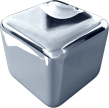 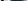 example1
92%
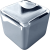 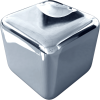 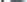 example2
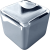 70%
example3
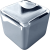 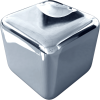 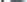 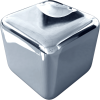 50%
example4
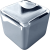 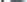 2nd Qtr
3rd Qtr
4th Qtr
1st Qtr
[Speaker Notes: 更多PPT素材与教程，请登录PPTfans,PPT设计教程网：http://www.pptfans.cn]